Технологические инновации в строительной отрасли России
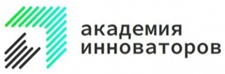 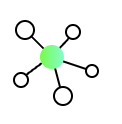 Construction & design
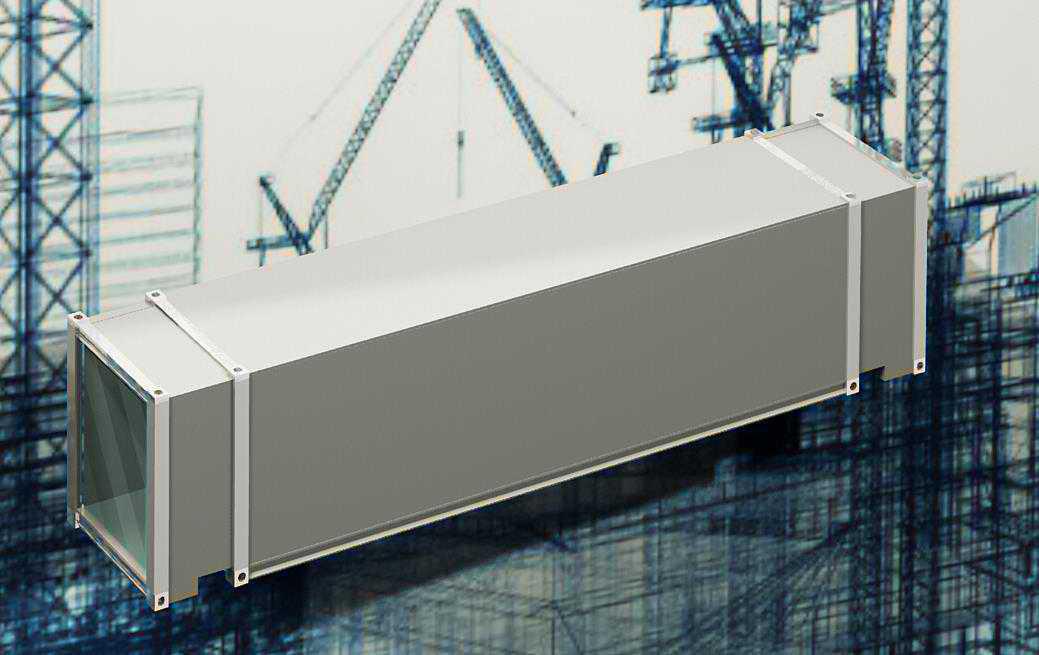 SMART MOBILE ECO HOUSE TRANSFORMER
Мойсеенко Алексей Викторович -  Руководитель проекта  
Мойсеенко Наталия Ивановна -      Помощник  руководителя
Мойсеенко Денис  Алексеевич-       Производство
2023
Масштабный   рост    быстровозводимых городов
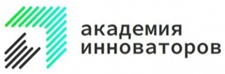 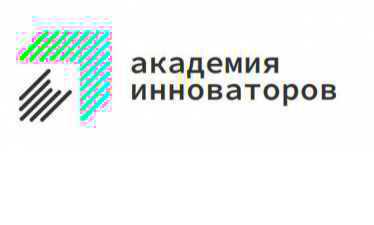 Цель стартапа - собирать дома, как автомобили.
Перенос строительства за пределы строительной площадки. PREFAB.
Инновационные цифровые инструменты при проектировании с открытым исходным кодом.
Oдин размер подходит всем. 
Инновационные материалы для быстровозводимых зданий, ДПКТ ,CNF- bio нанополимерные композиты, замена гипсоцементных  растворов.
Обеспечение большего равенства в доступе к жилью.
Решение. Инновационный продукт 
            Smart Mobile ECO House Transformer
        Серия_Cell Box «Atah-Abzi»_Прототип
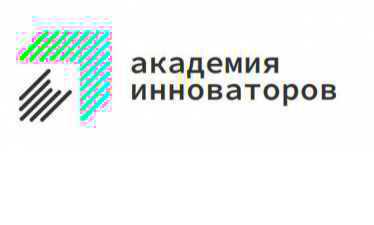 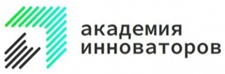 Smart- технологии умный дом, энергонезависимость Mobile- свободное перемещение, социальная свобода ECO- эко стройматериалы, минимально инвазивное    House- дом с комфортным проживанием, долговечный
Transformer- раскрытие ячейки при монтаже
Cell Box«Atah-Abzi»                 в стиле Hi Tech, 
5-ти секционная  ячейка 
горизонтальное раскрытие:
общая  площадь S-140 м2
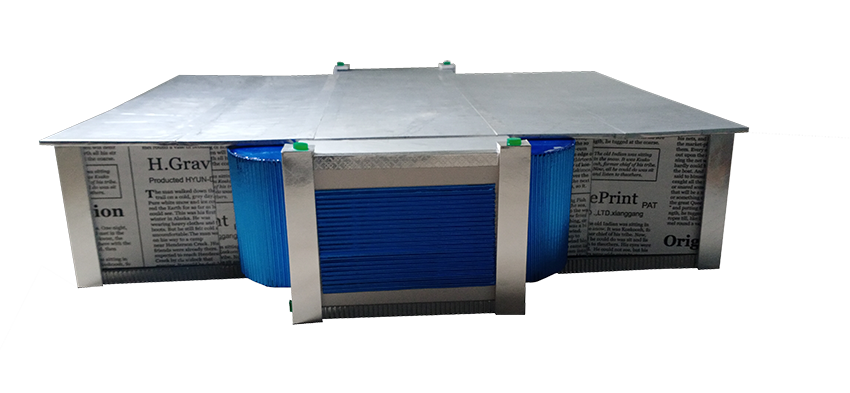 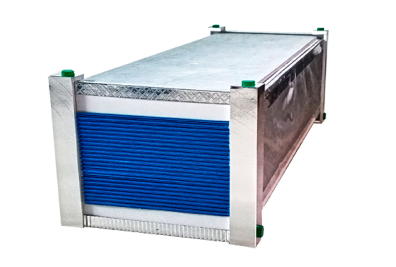 закрыт                        открыт
Инновационный продукт 
          Smart Mobile ECO House Transformer
    Серии_Cell Box «Atah-Abzi» H  & FPH_ Прототипы
          Многоэтажное быстровозводимое строительство
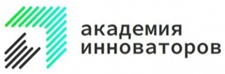 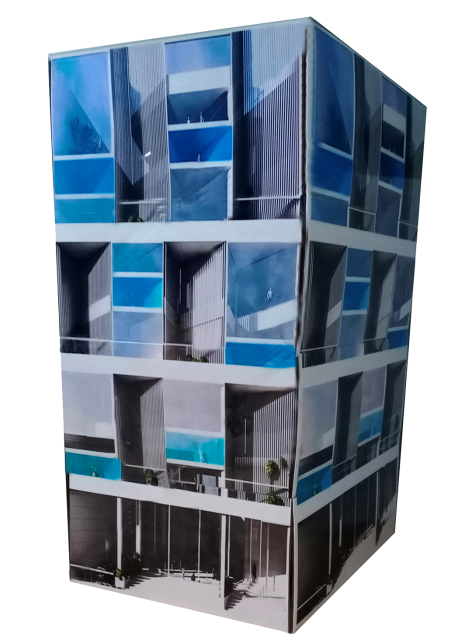 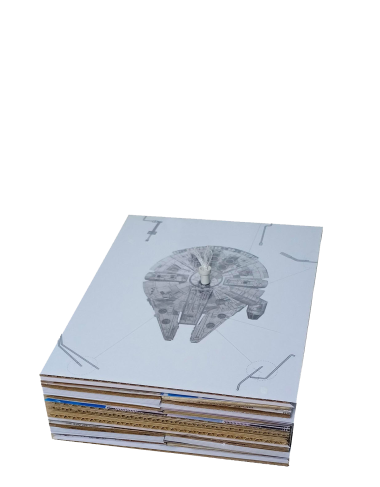 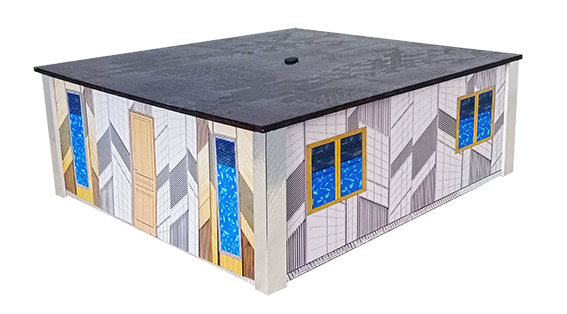 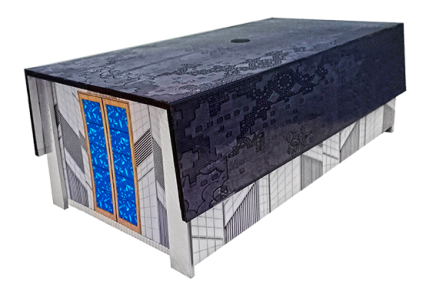 закрыт                открыт
Сell Box «Atah-Abzi» H  
в стиле Fractal Art  
3-х секционная  ячейка 
горизонтальное раскрытие:
S- 84 m2
закрыт                открыт
Flat packed house_FPH
 в стиле  Arte Kid's
4 этажа вертикально:
S- 240 m2
Инновационный продукт 
            Smart Mobile ECO House Transformer
  Серии_Cell Box «Atah-Abzi»  & Flat packed house_FPH
          Индивидуальное жилищное строительство
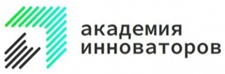 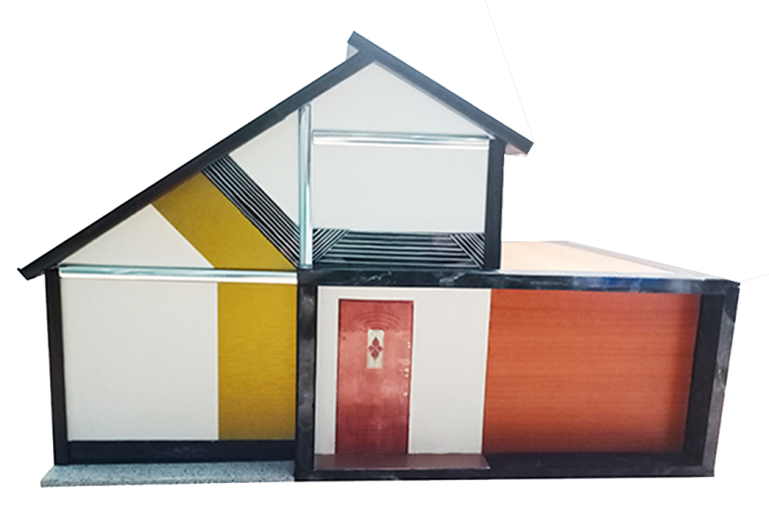 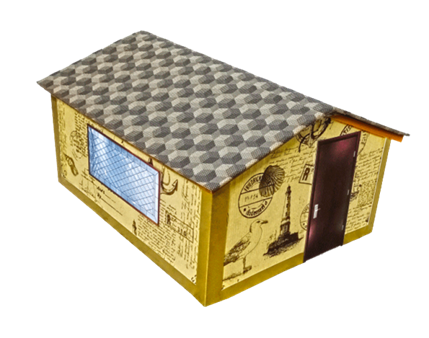 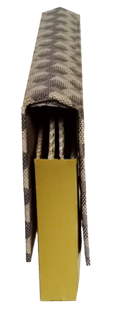 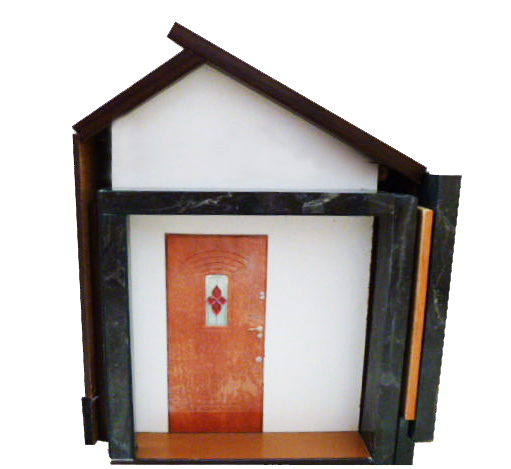 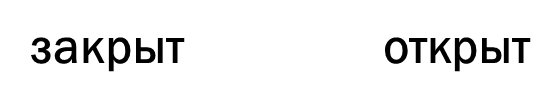 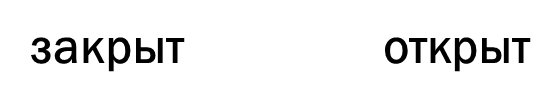 Flat packed house_FPH
Barn-house « Лагуна»
 S: 28-56 m2 Прототип
Cell Box «Atah-Abzi»
Фахверк «Феникс»
S: 112-224 m2 Прототип
digital twin-ЦИФРОВОЙ ДВОЙНИК
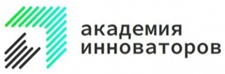 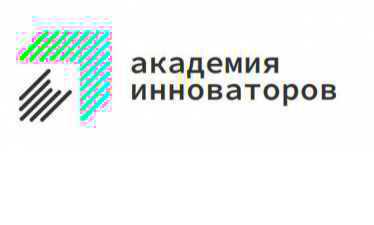 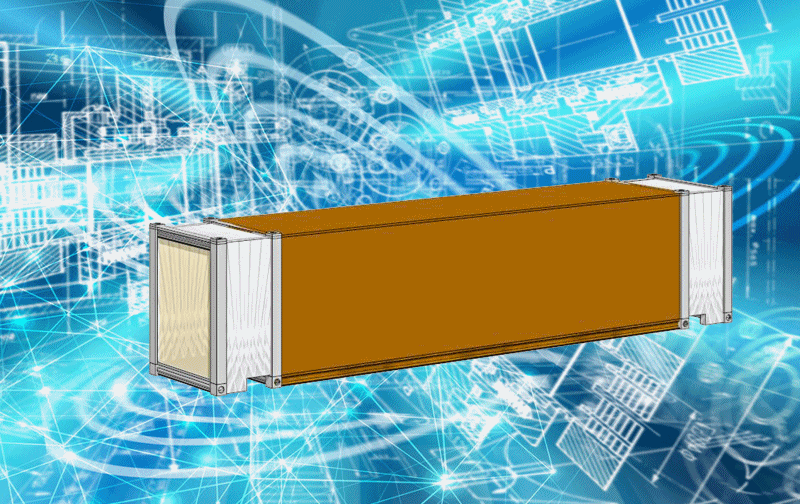 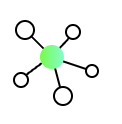 Construction & design
Инсталляция многоэтажного здания, от раскрытия одной ячейки, до полного монтажа дома.
SMART MOBILE ECO HOUSE TRANSFORMER
Эффекты от внедренияТехнологических инноваций в строительную отрасль России
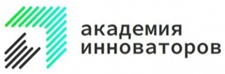 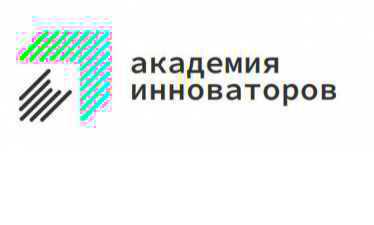 Значительная экономия времени и затрат на строительство     до 50%.
Быстрое строительство  объектов  в 4   раза.
Прочность на растяжение и изгиб   99 %.
Автоматизированное производство  80 %.
Меньше строительного мусора  99%.
Переработанный печатный материал 60 %.
Углеродная нейтральность.
Сейсмостойкое строительство.
Решение демографических проблем.
Конкуренты
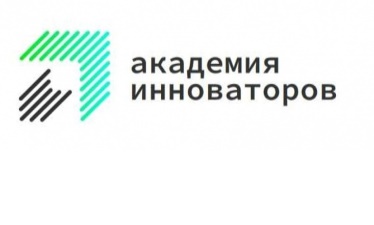 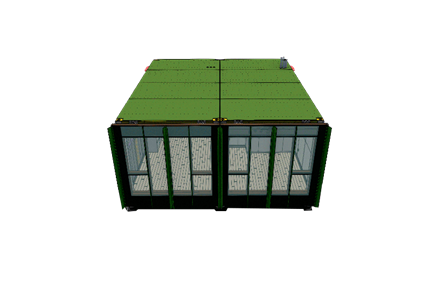 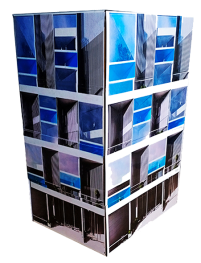 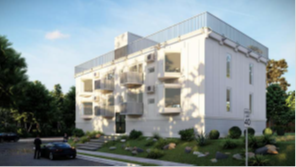 Востребованность и модель монетизации
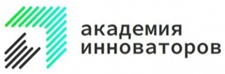 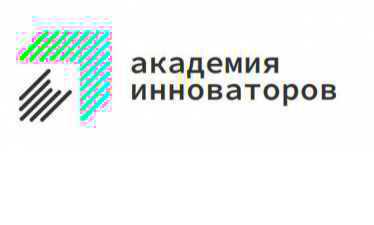 Президентом России В.В. Путиным, поставлена задача по увеличению объёма жилищного строительства до 120 млн  м2 в год, а к 2030 году возвести   более   1 млрд  м2 жилья.
Объём разрушений в Донбассе и новых регионах России очень большой и для восстановления  необходимо принять радикальные меры в строительной отрасли. 
Национальные программы «Арктика», «Жильё и городская среда», «Внутренний туризм», «Производительность труда»  и др. 
Чтобы что-то изменить, нужно создать новую модель, которая сделает существующую модель устаревшей. Широкое внедрение и использование аддитивного производства (AM), автономного строительства и цифровых инструментов, решат эти задачи.
Модель монетизации: лицензирование; франчайзинг; транзакция.
Анализ рынка в потребности жилья в России
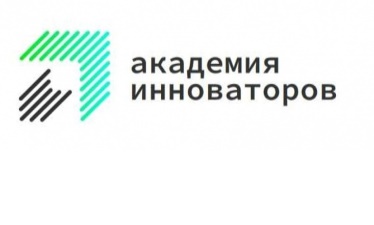 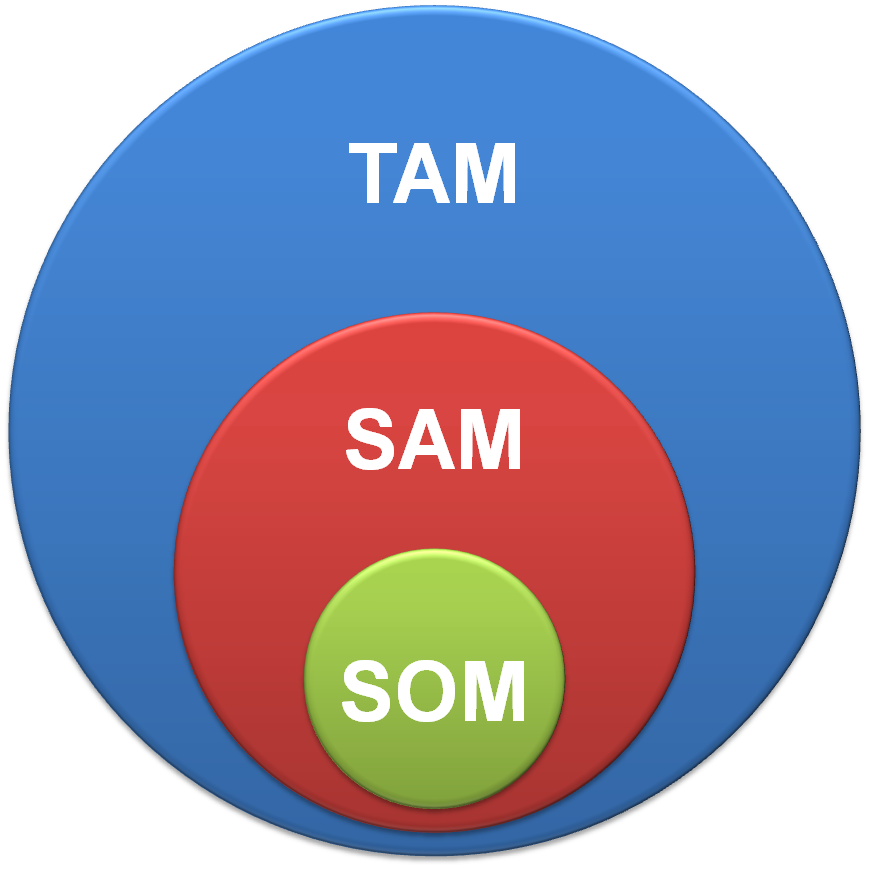 ТАМ: 2  ООО 000 000 М2
 
 SAM:1  360 000 000  M2

 SOM:     120 000 000 M2
Текущие результаты проекта и планы
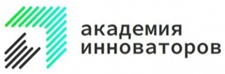 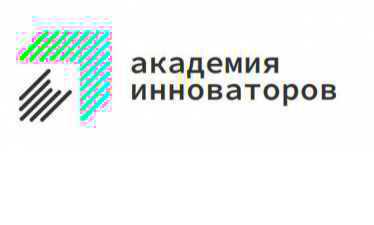 Проект  Smart  Mobile Eco House Transformer  был учреждён в 2016 году.
 На данное время изготовлено более 12 прототипов и 2 мобильных кемпера капсульного типа.
К ЧМ по футболу- 2022 в Катаре была спроектирована  Luxury Zone для болельщиков,  по вышеупомянутым прототипам.
Выход  Smart  Mobile Eco House Transformer в полуфинал  конкурса «Дизайн Акт 2022» Москва.
Идут переговоры с Broad Group (Китай) о совместном производстве  многоэтажных быстровозводимых  домов в России.
Одобрено участие  Smart  Mobile Eco House Transformer 
     в программе Hub & Spoke, Университета  Maine(США).
В планах: защита  ИС; НИОКР  по нанополимерным композитным материалам;  испытание конструктивных  элементов и системы в целом; участие в пилотных проектах.
Команда проекта
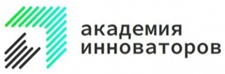 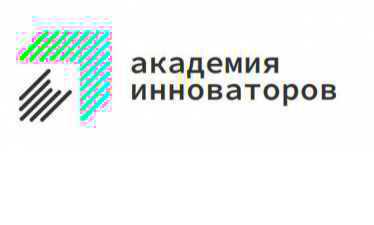 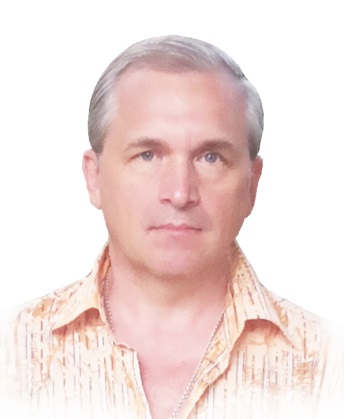 Мойсеенко Алексей Викторович: 
Руководитель проекта «SMART MOBILE ECO HOUSE TRANSFORMER». Образование высшее, инженерно-техническое. ХИИТ 1982.
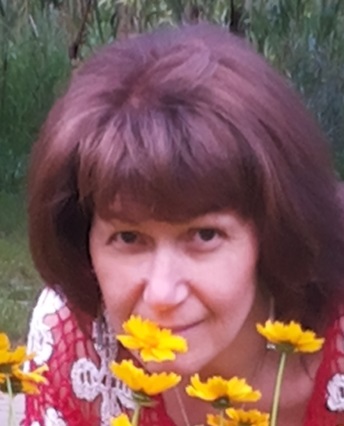 Мойсеенко Наталия Ивановна: 
Помощник руководителя. Образование неоконченное высшее, инженерно-строительное. ДонНАСА 1985.
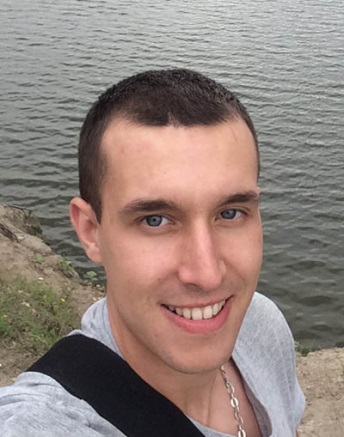 Мойсеенко Денис Алексеевич: 
Производство. ИП, МО. Образование инженерно- технологическое. ДонГИИ 2006.
КОНТАКТЫ: Донецк, ДНР. +7(949)470 24 35 ,  e.mail: a_moy@mail.ru